仕事と育児の両立支援制度（育児・介護休業法）
令和7年10月1日時点
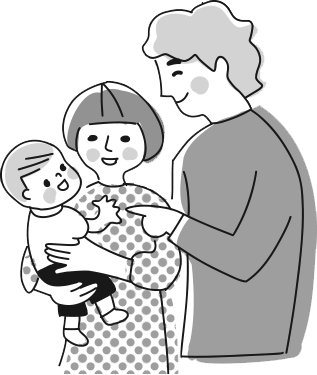 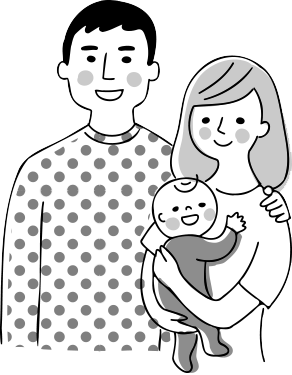 【その他の事業主が講ずべき措置】
「育児休業・産後パパ育休」及び「柔軟な働き方を実現するための措置」の個別周知・意向確認
仕事と育児の両立に関する個別の意向の聴取と配慮
雇用環境整備
努力義務の措置（小学校就学前：育児目的休暇、育児休業に関する制度等、３歳未満：テレワーク）
育児休業等に関するハラスメントの防止措置
就業場所の変更を伴う配置に関する配慮
※妊娠・出産の申出、育児休業等の申出・取得を理由とする不利益取扱いは禁止されています
1
育児関連の主な経済的支援
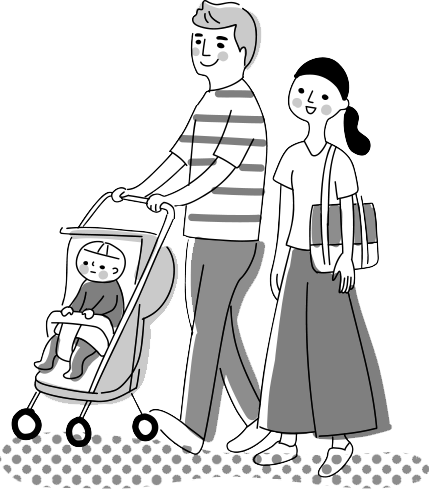 これらの経済的支援を受けるには、申請（届出）手続きが必要です
育児休業給付と社会保険料の免除で、
手取り金額は休業前の約８割
（さらに、出生後休業支援給付受給期間は約10割に）
【出産～育児休業中】
【短時間勤務制度利用中】
2